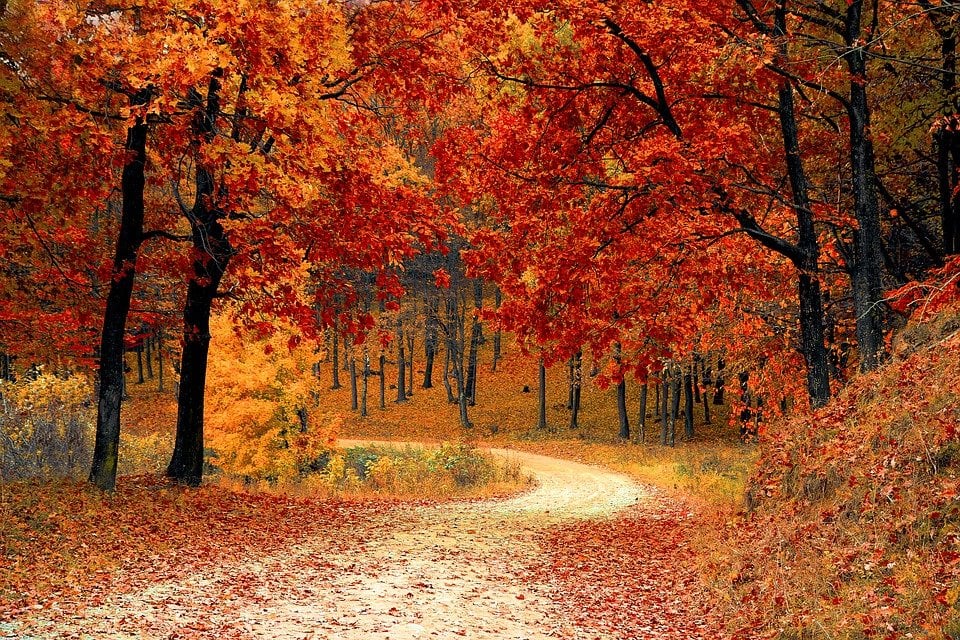 Moje super schopnost čistím ovzduší
Landová Kateřina
Základní informace
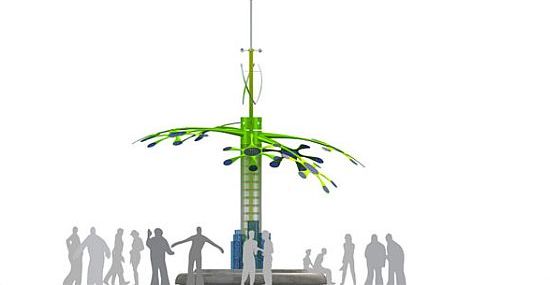 stromy mají schopnost čistit ovzduší
listy stromů zachycují prach
stromy pohlcují škodlivé plyny
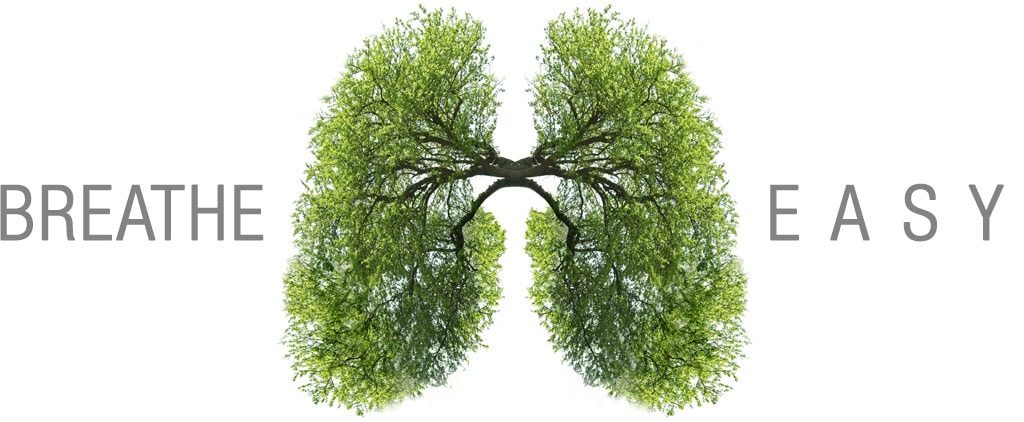 Obrázky
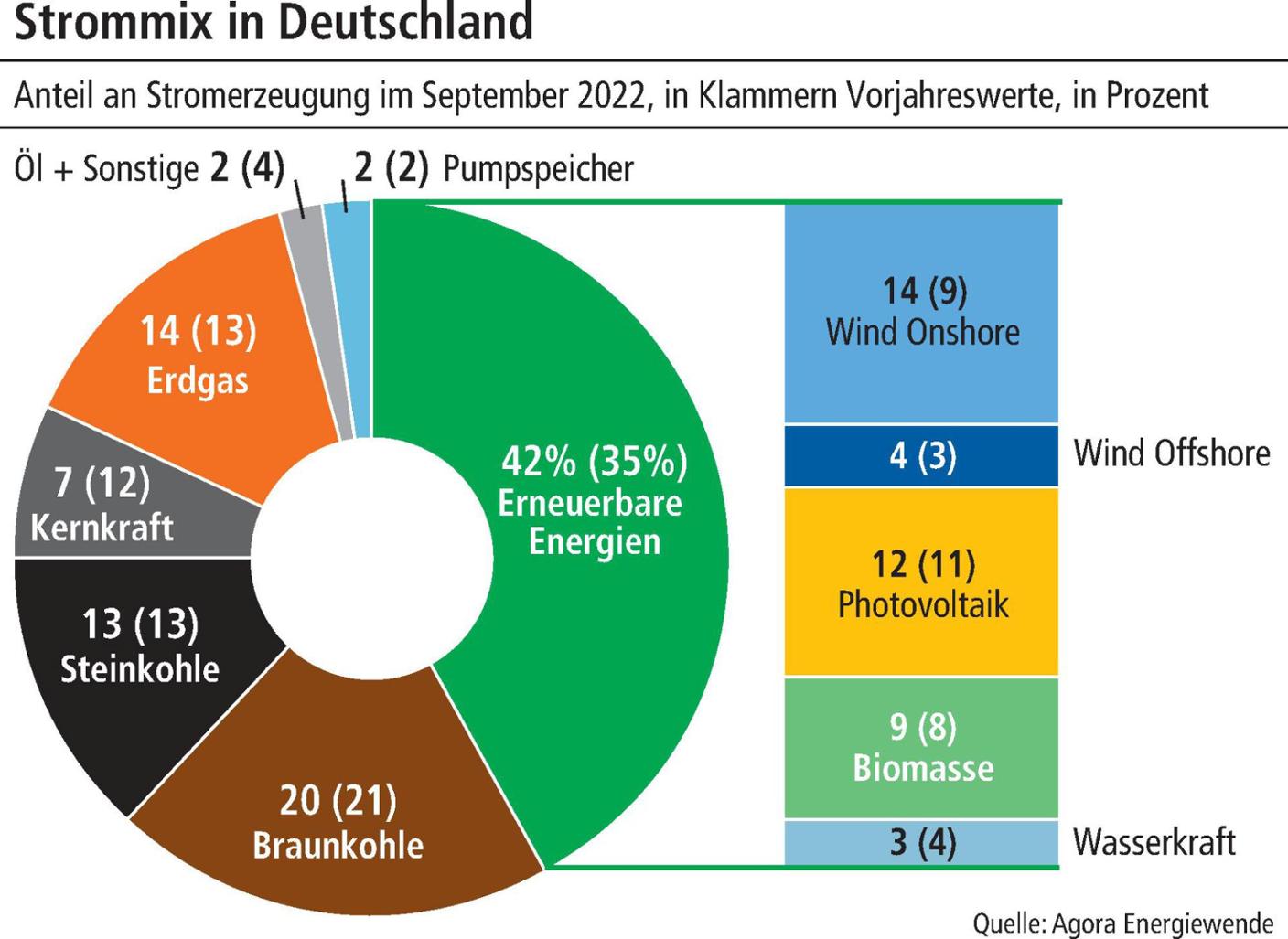 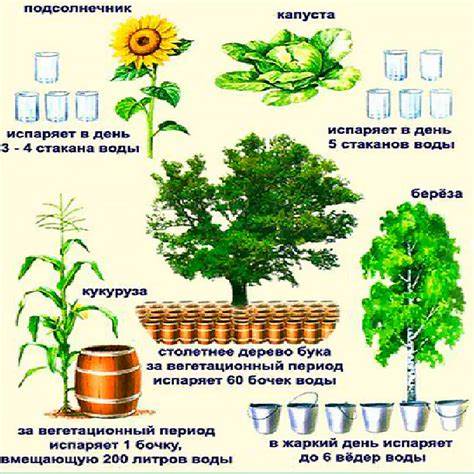 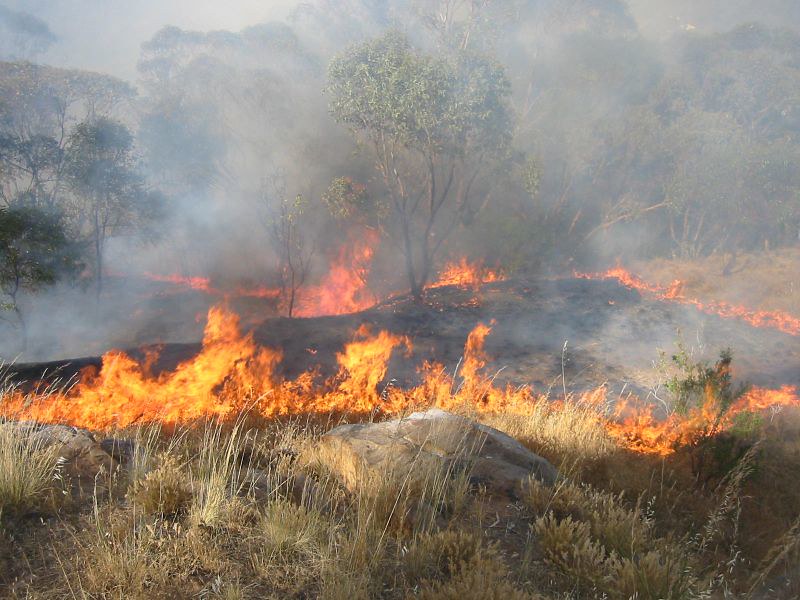 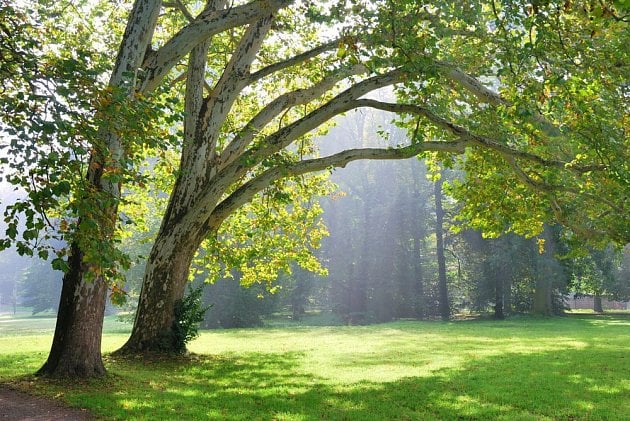 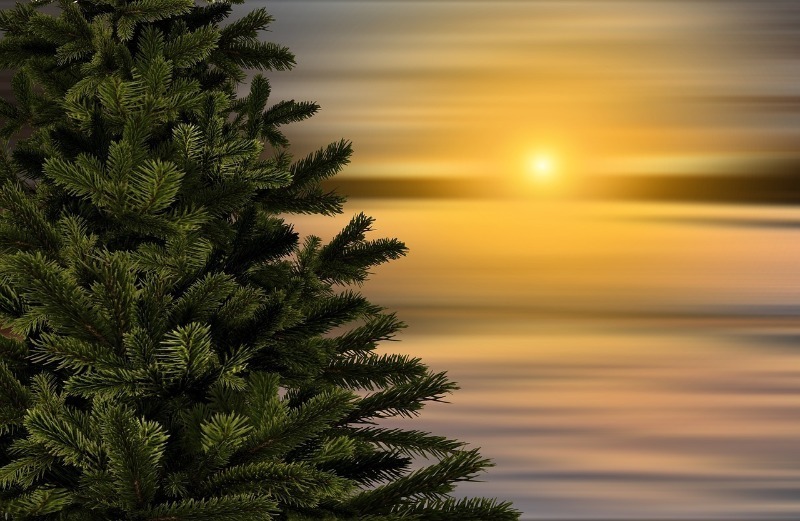 Zajímavosti
Listnatý strom dokáže zachytit až 2 Kg prachu
Nejrychleji rostoucí stromy jsou vrba bíla nebo buk lesní
Nejvyšší strom na světě je vysoký 115,61m
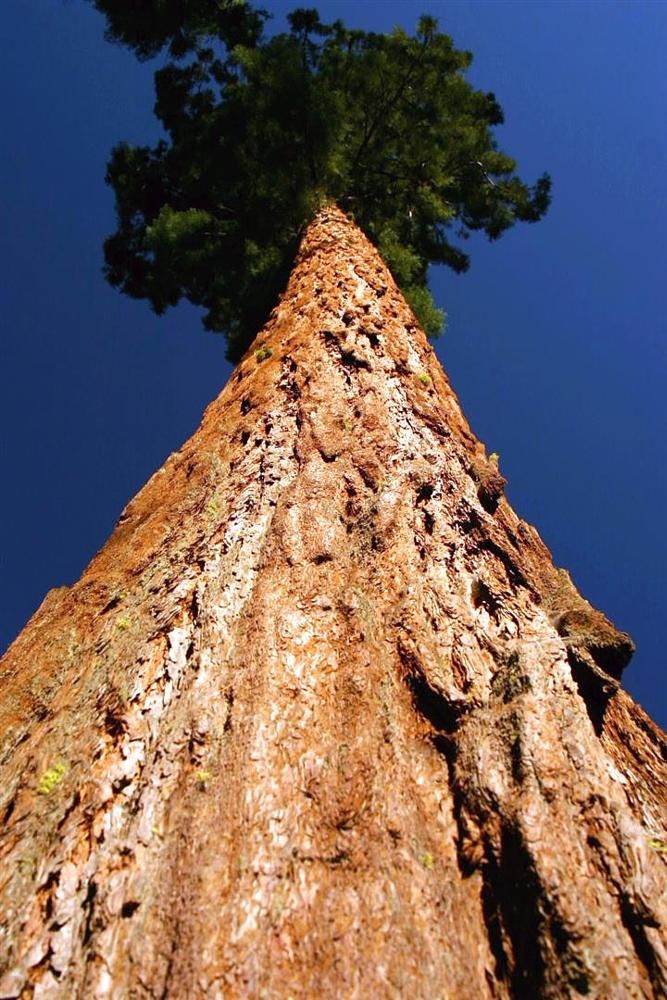 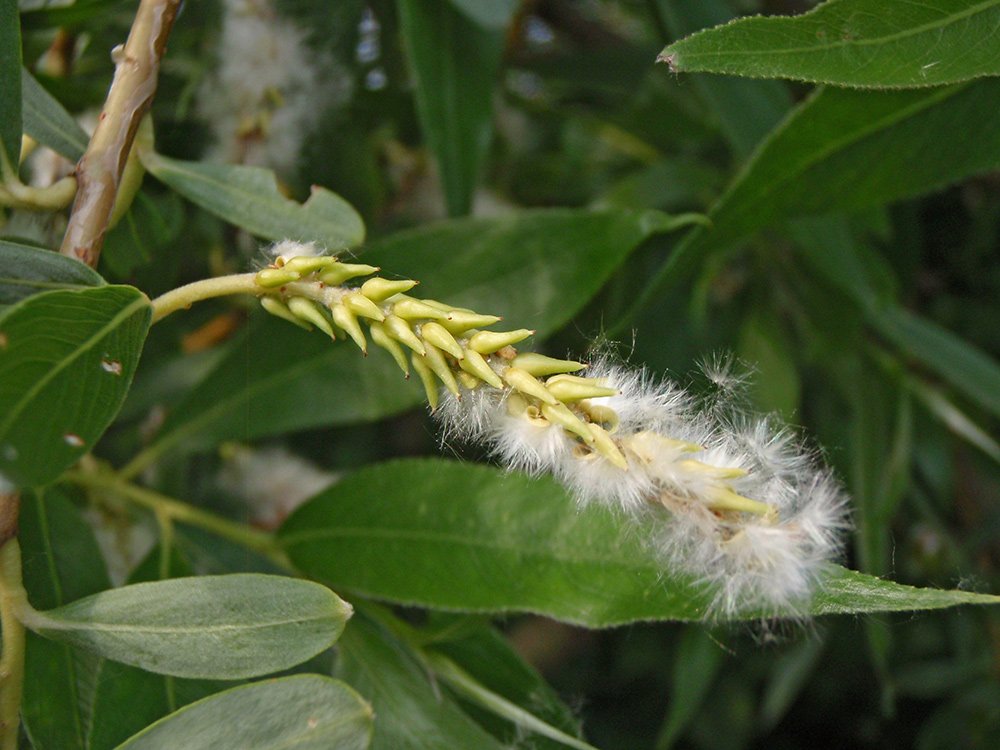 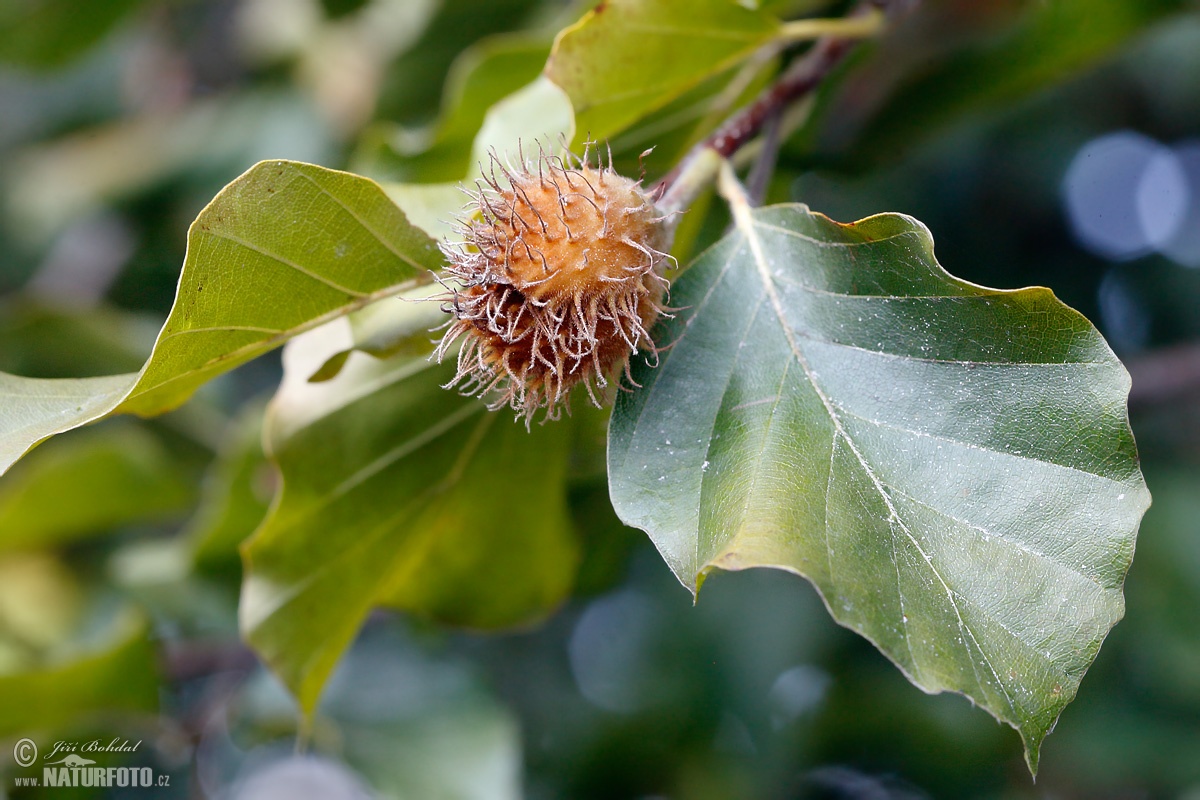 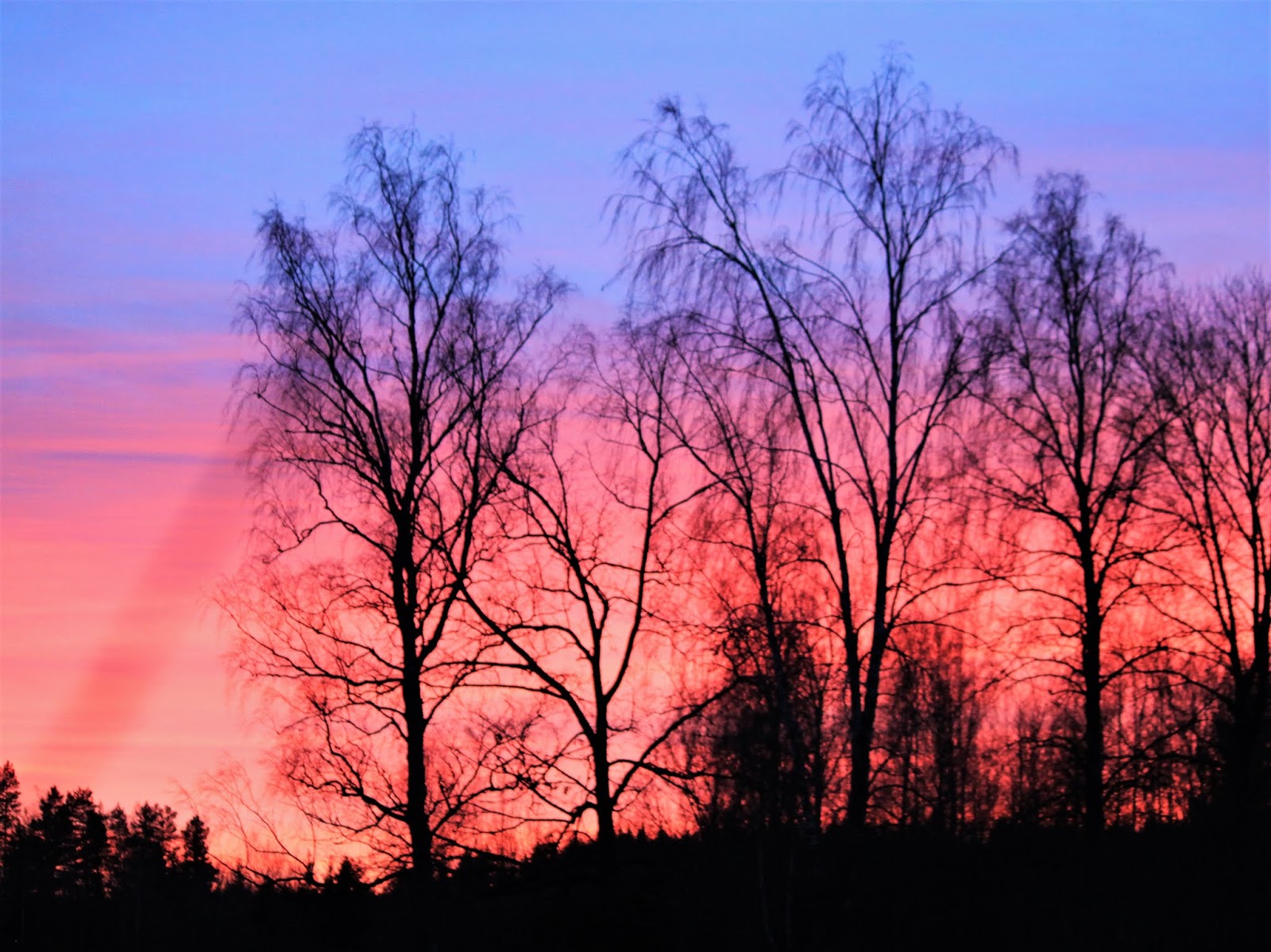 DĚKUJI ZA POZORNOST